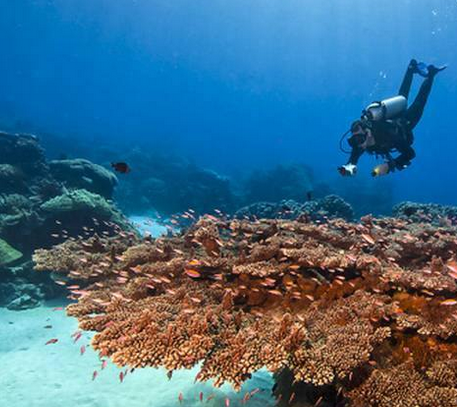 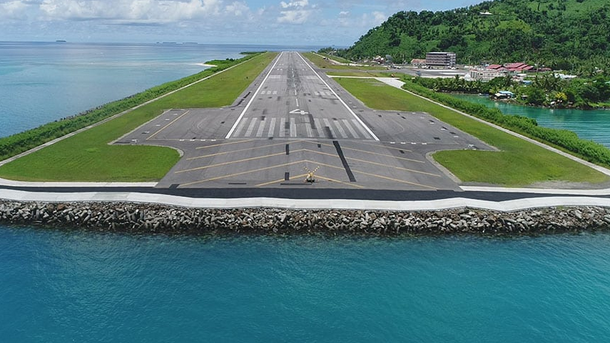 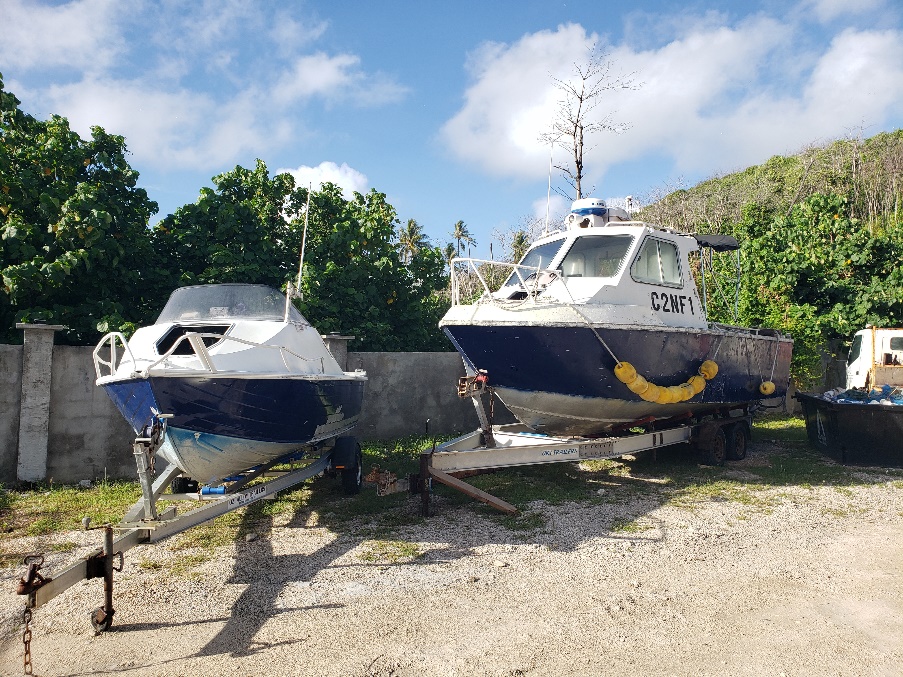 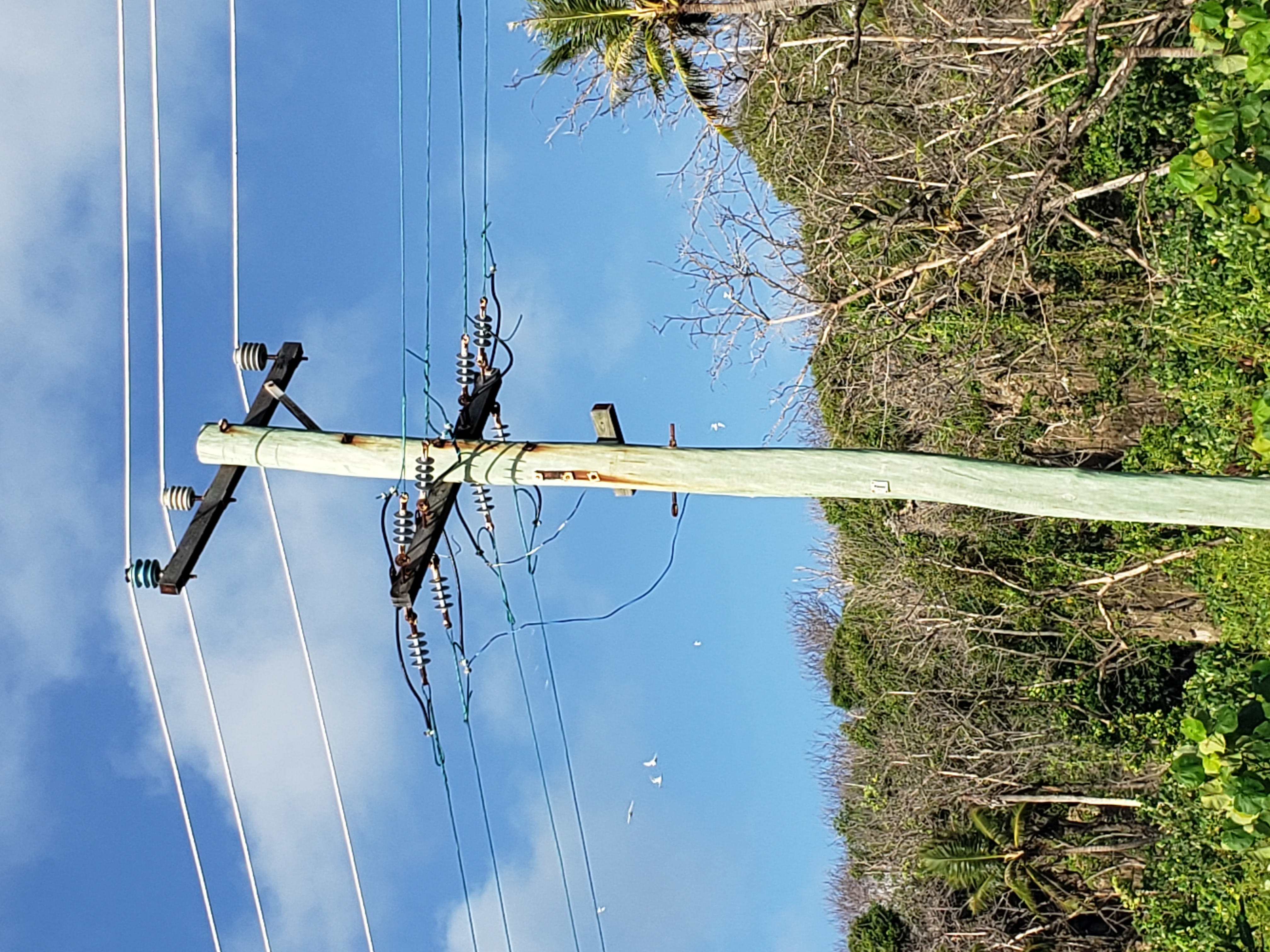 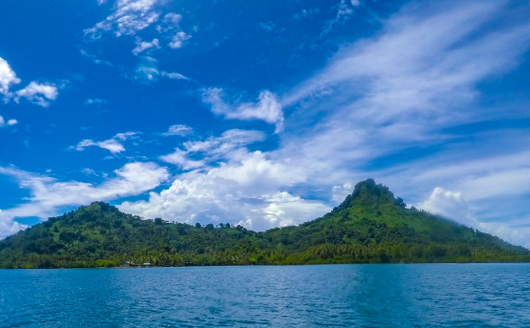 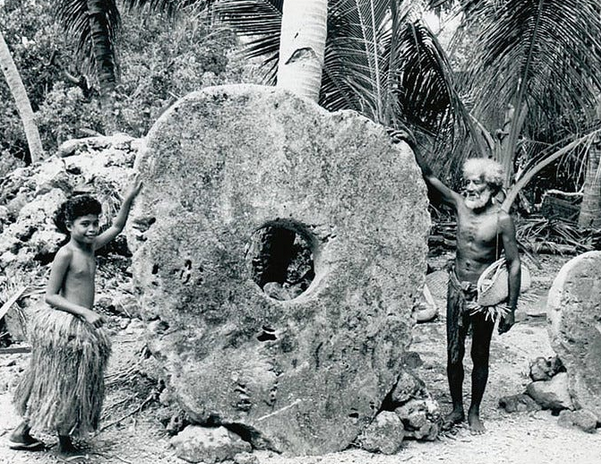 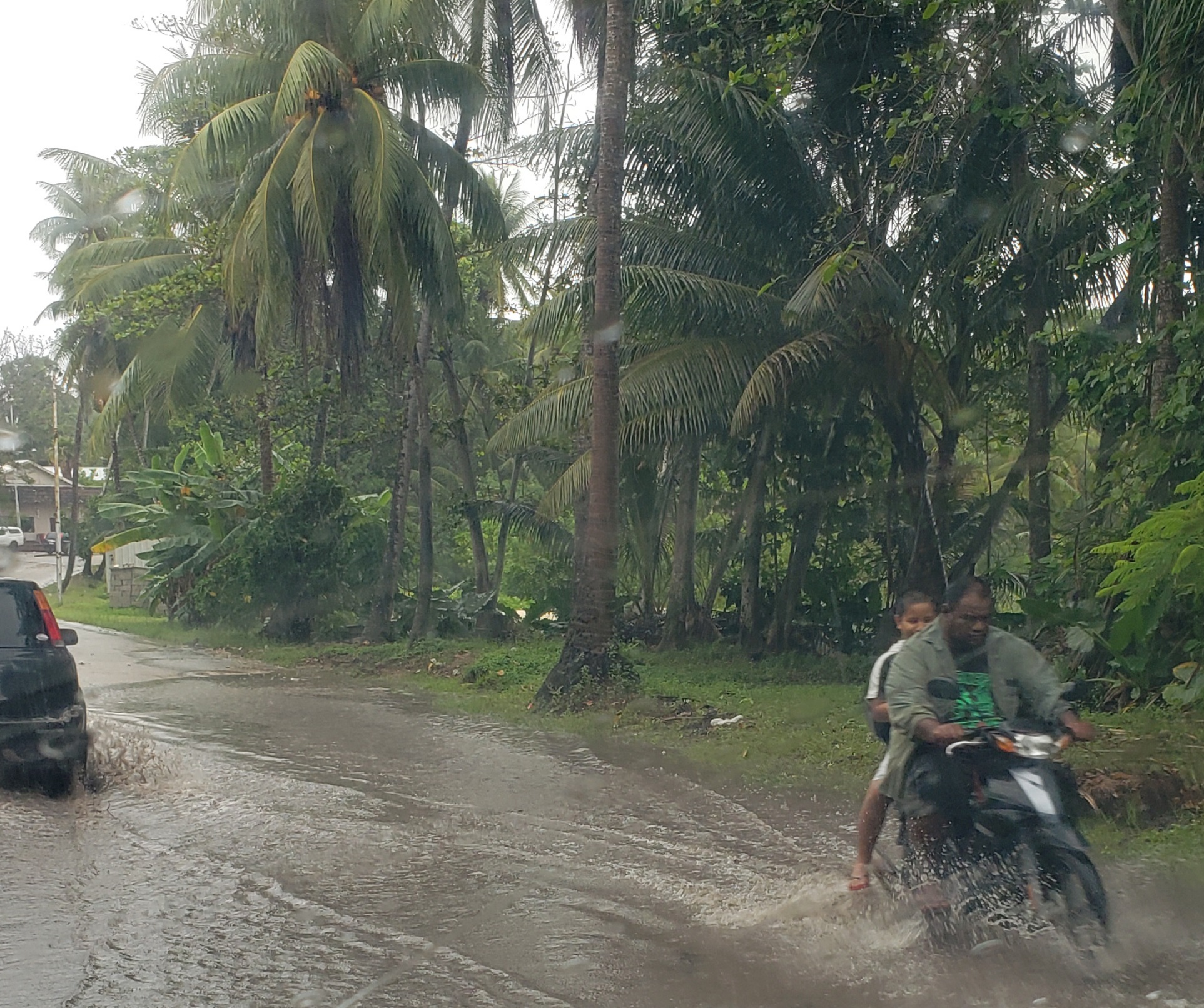 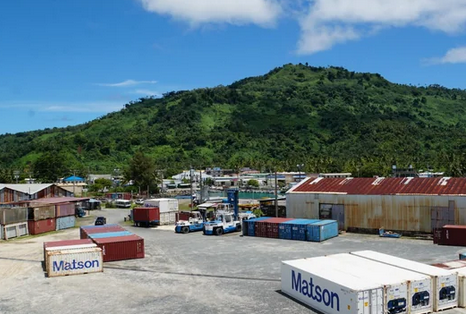 Climate impacts, vulnerability, and risk assessment for FSMLeanne Webb, Alexei Trundle and Marian Sheppard
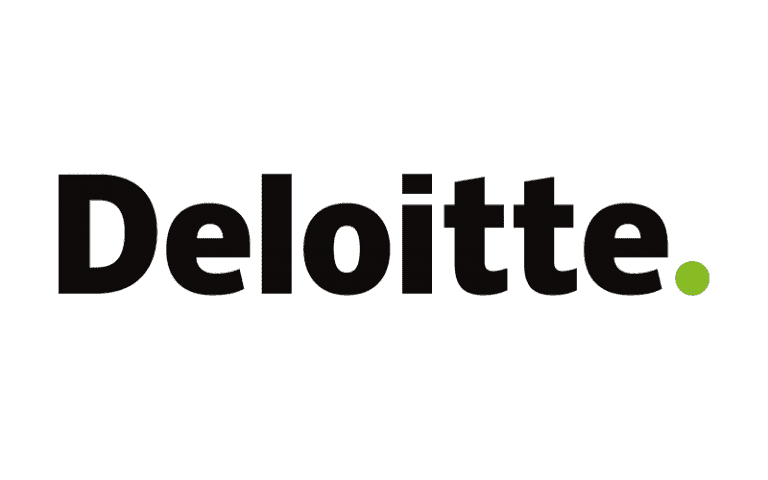 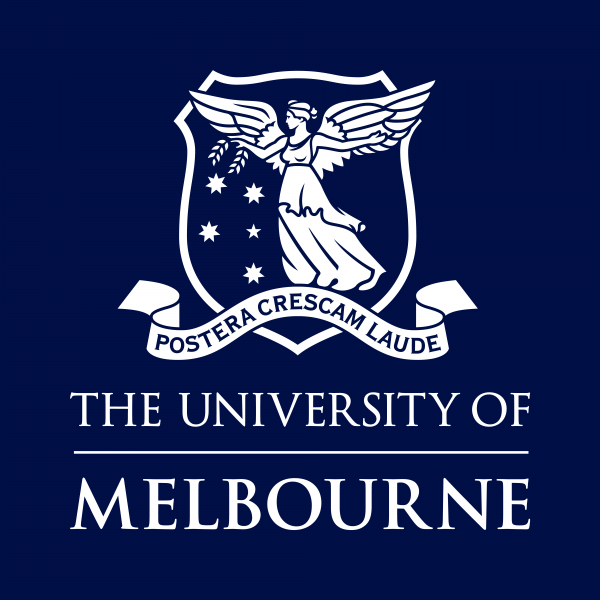 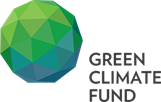 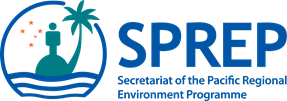 Climate Impact and Vulnerability Risk Assessment (CIVRA) informing the National Adaptation Plan (NAP)
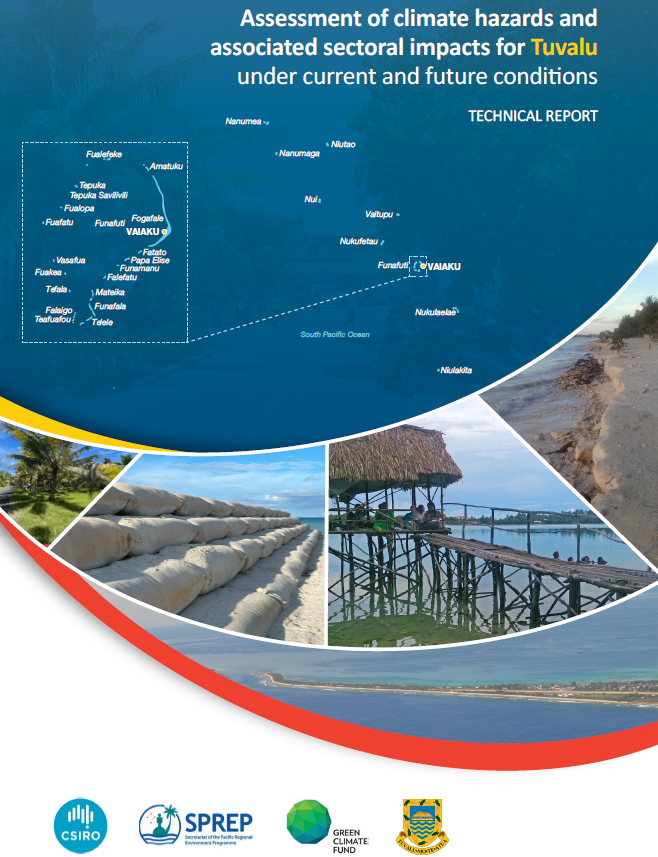 Climate Impacts, Vulnerability and Risk Assessments (CIVRA) are being prepared on behalf of SPREP for Tuvalu, Nauru, FSM, and Niue.
The assessment components comprise: 
Climate hazards (CSIRO)
Vulnerability (University of Melbourne)
Exposure (included with hazard and vulnerability)
Risk (Deloitte)
Together, these will inform each countries National Adaptation Plan (NAP) updates.
Components of risk
Risk is derived from the combination of hazard, exposure and vulnerability.
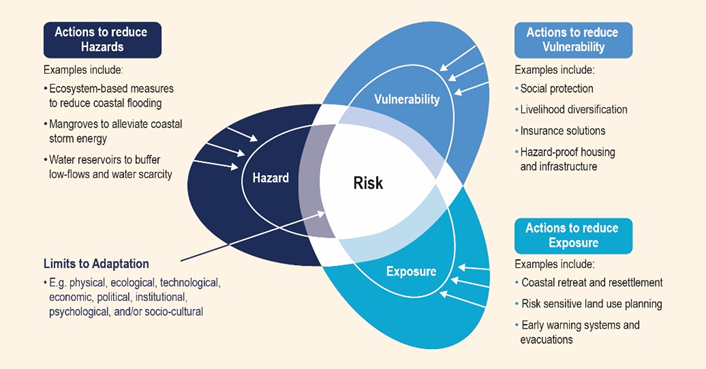 Adaptation e.g. coastal inundation
Mangroves can reduce storm surges
Hazard proof housing
Coastal retreat and resettlement
Loss and Damage
FSM CIVRA: Climate hazards component
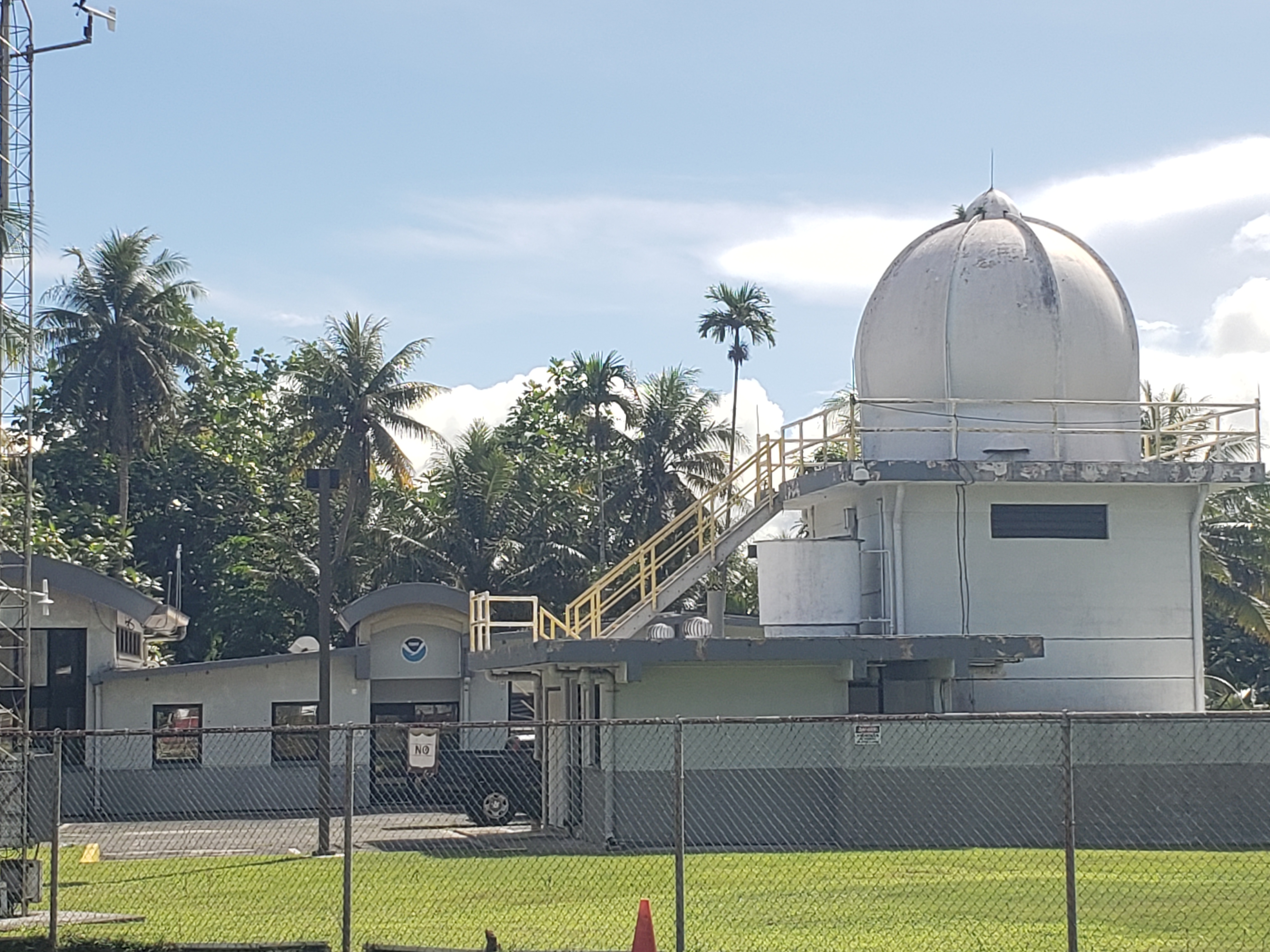 Observed climate 
Recent trends
Future Projections
2030, 2050 (planning decision horizons)
Low emissions & high emissions 
Average and extreme temperature
Average and extreme rainfall
Drought
Typhoons and wind
Fire weather
Sea level and coastal inundation (tides/ waves)
Average sea surface temperature (SST) 
Extreme SST: marine heatwaves and degree heating weeks
Ocean acidification
Temperature: averages and variability
Chuuk (purple) and Pohnpei (green)
1975 (1961-1990) (dotted lines) 
2005 (1991-2020) (solid lines)
Average maximum daily temperatures are 30-31 oC (~86-88 oF) 
Average minimum daily temperatures are 24-25oC (~75-77 oF)
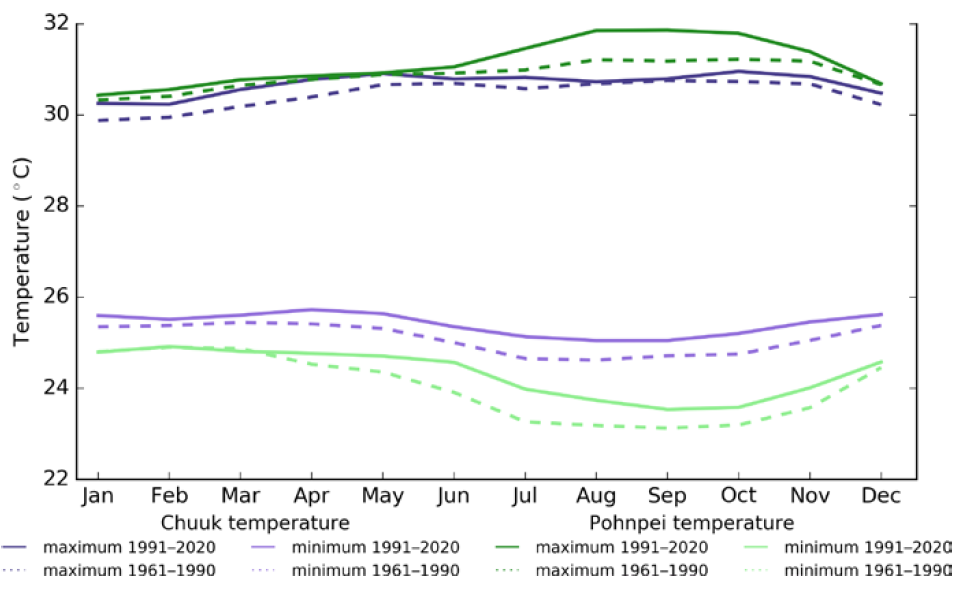 According to McGree et al (2022)
28 deg C = 82.4 deg F
Temperature: trends
Pohnpei
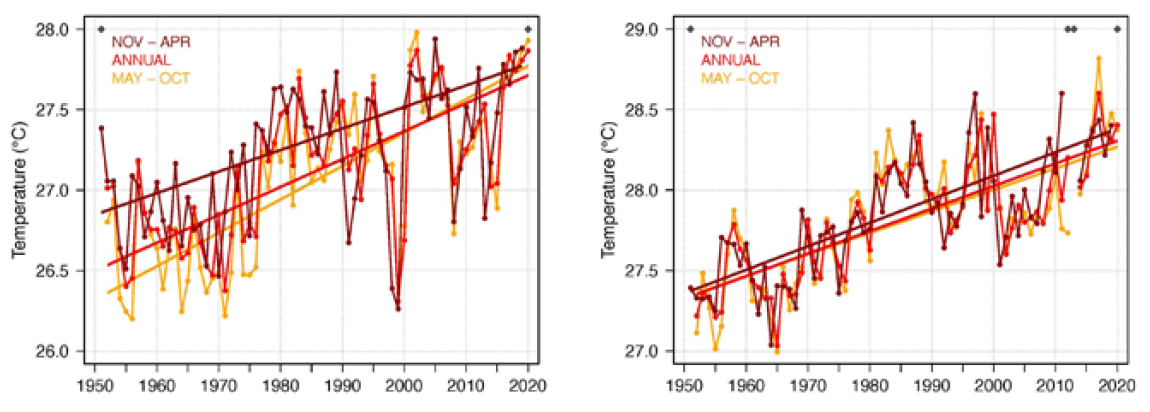 Average annual and seasonal temperatures have increased significantly
May–October temperatures are warming faster than November–April temperatures
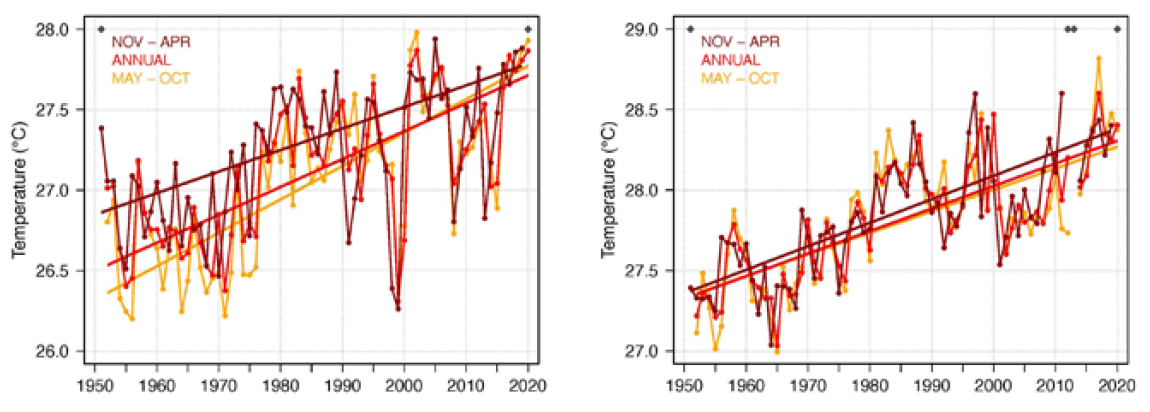 Chuuk
Average annual and seasonal temperatures have increased significantly
Seasonal warming trends are similar
According to McGree et al (2022)
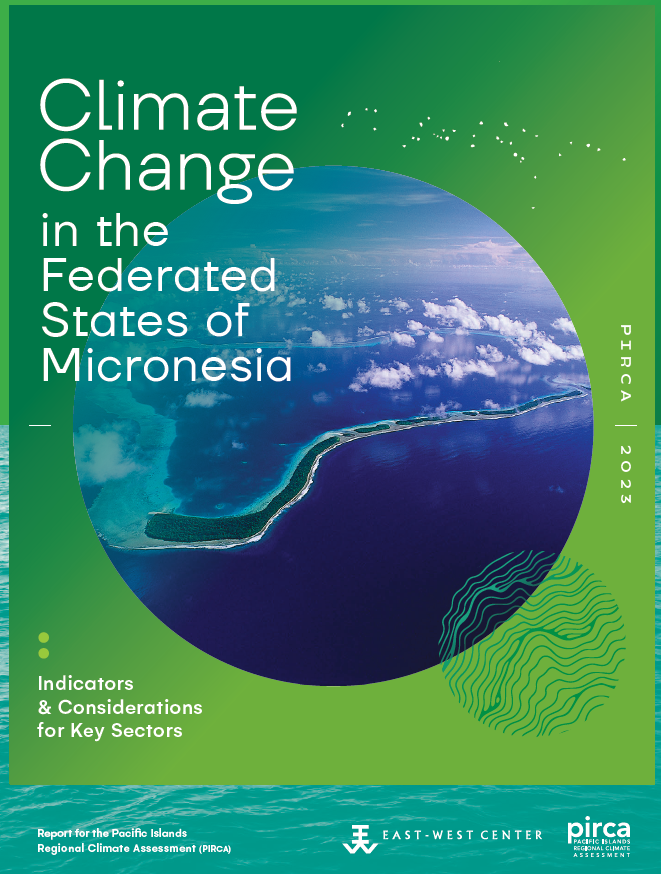 Extreme temperature: trends
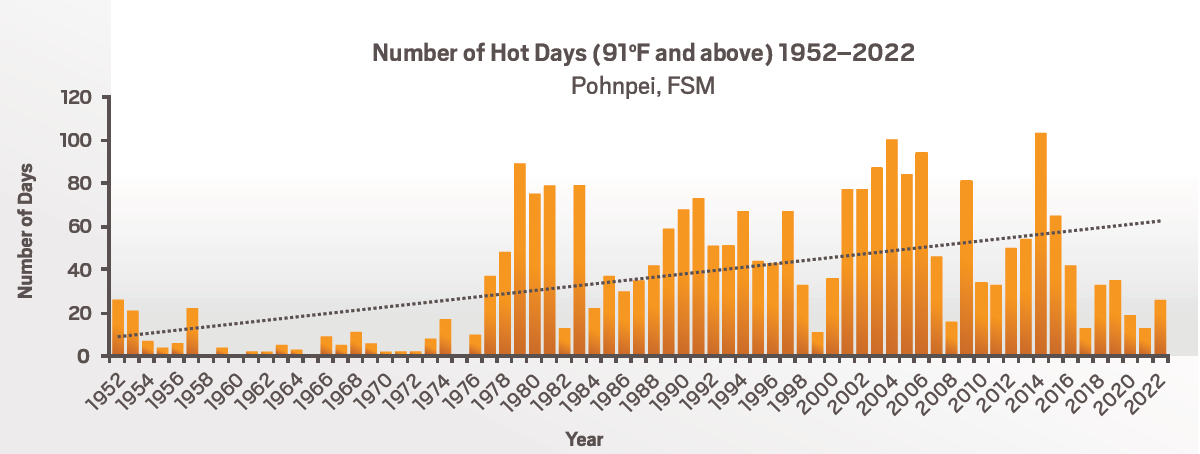 The annual number of days with maximum temperature of 91°F (33°C) or hotter (1952 to 2022)
Source: Grecni, Z., C. Bryson, and E. Chugen, 2023
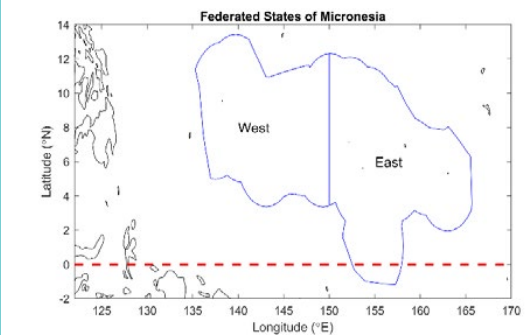 Temperature projections
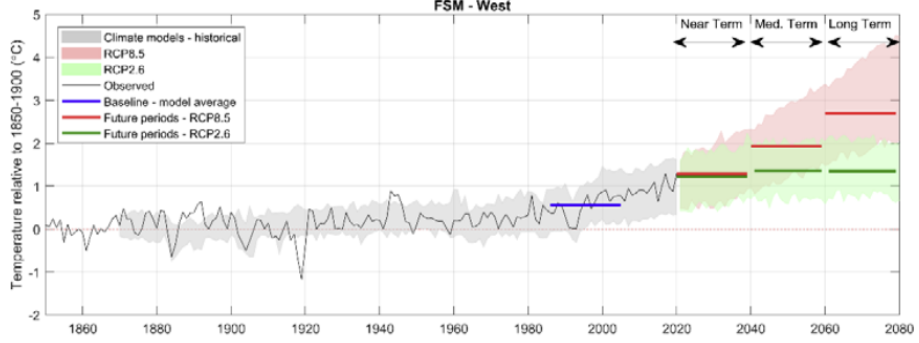 Future temperature projections
(High emissions)
(Low emissions)
2070
2050
2030
(Source: FSM Country Report_Updated.pdf (rccap.org) CSIRO and SPREP, 2021)
FSM CIVRA: Climate hazards component
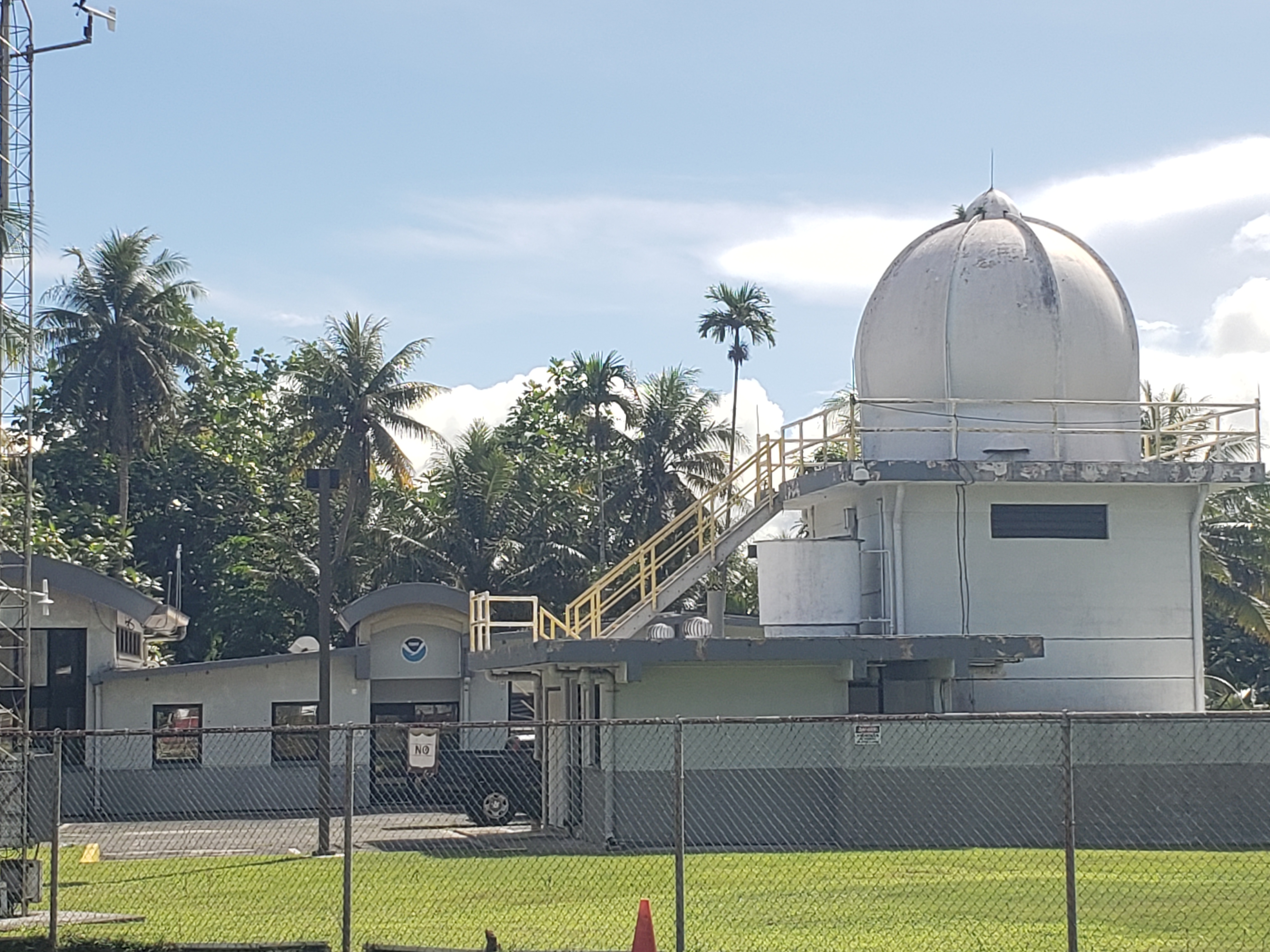 Observed climate 
Recent trends
Future Projections
2030, 2050 (planning decision horizons)
Low emissions & high emissions 
Average and extreme temperature
Average and extreme rainfall
Drought
Typhoons and wind
Fire weather
Sea level and coastal inundation (tides/ waves)
Average sea surface temperature (SST) 
Extreme SST: marine heatwaves and degree heating weeks
Ocean acidification
Vulnerability
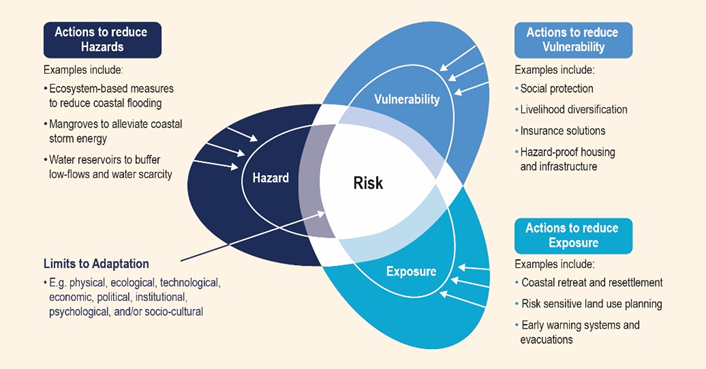 Adaptation
Vulnerability: an example from Port Vila, Vanuatu
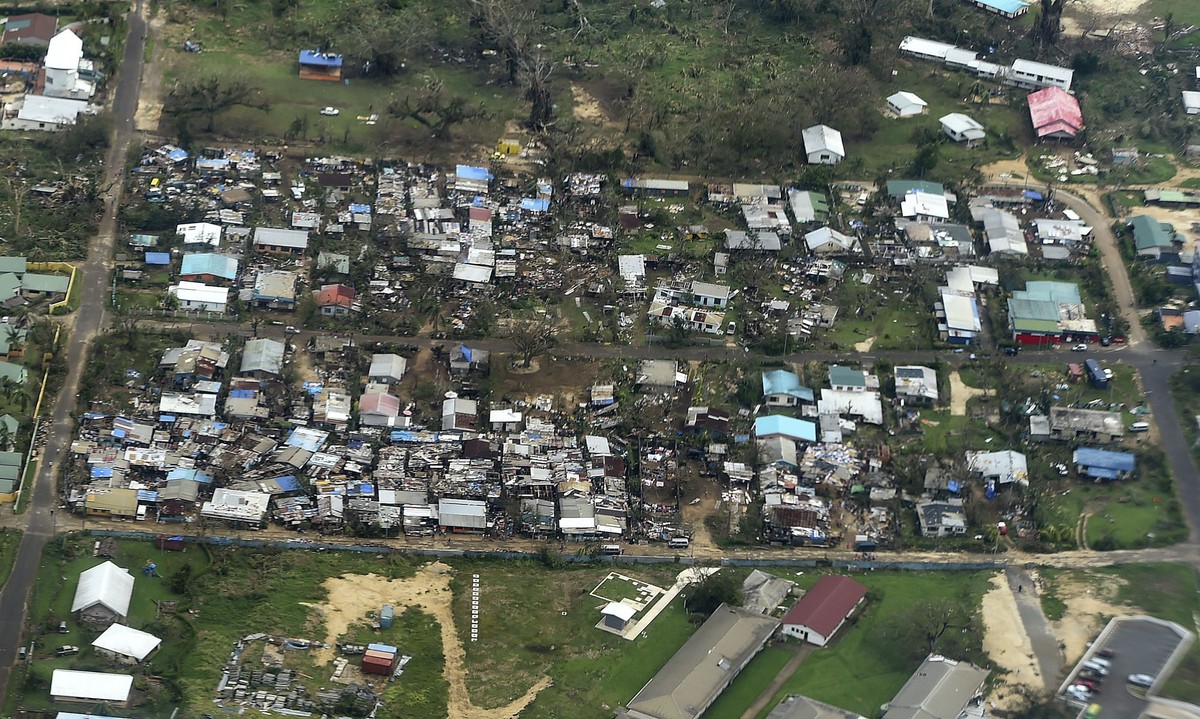 Vulnerability is defined as “the propensity or predisposition to be adversely affected” as a function of “sensitivity, susceptibility to harm, and a lack of capacity to cope and adapt” (IPCC 2023)
Damage to houses in Port Vila, Vanuatu, is seen from the air in the aftermath of Cyclone Pam on March 16, 2015. (Dave Hunt/AP)
Climate vulnerability within the CIVRA approach
Average vulnerability
Average thresholds impacting consequence level
Relevant external comparison to accepted norms
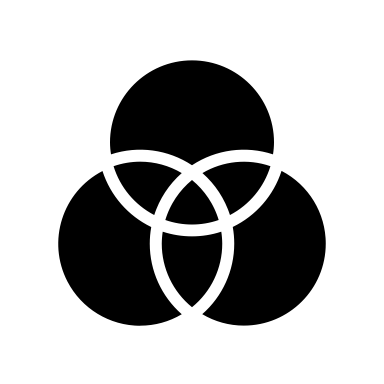 Trends, disruptions
Vulnerability ‘hotspots’
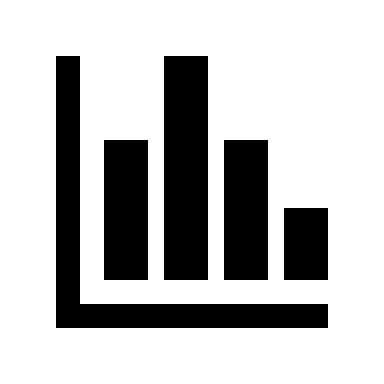 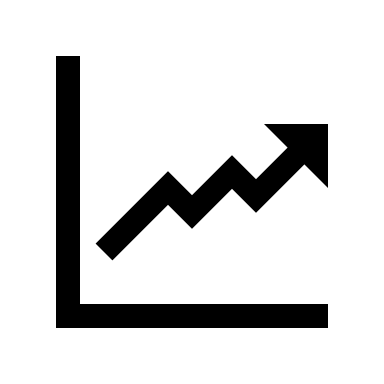 Vulnerability Profile
Spatial sensitivity hotspots
Sociocultural (e.g. gender)
Institutional (govt, church)
Historical changes
Evident/projected trends
Possible structural shifts
External dynamics
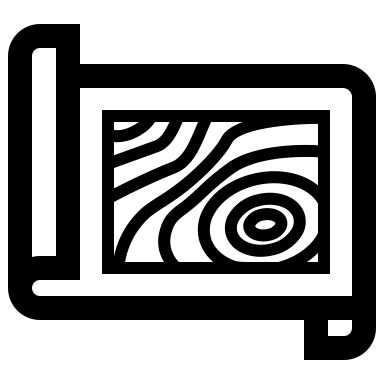 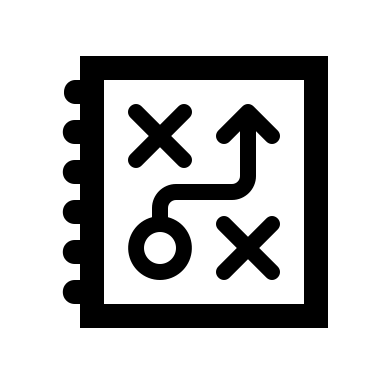 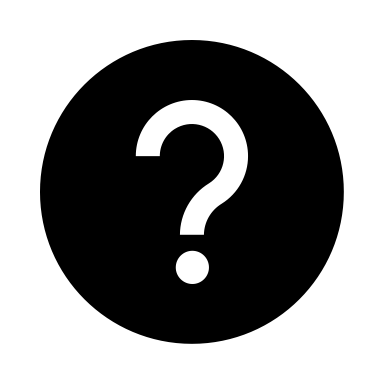 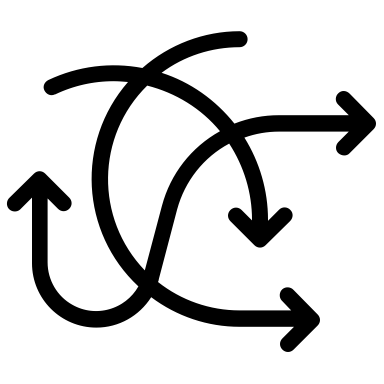 Uncertainties & external factors
Data gaps, outdated data
Missing data (e.g. traditional knowledge)
Key external impacts (policy, trade, etc.)
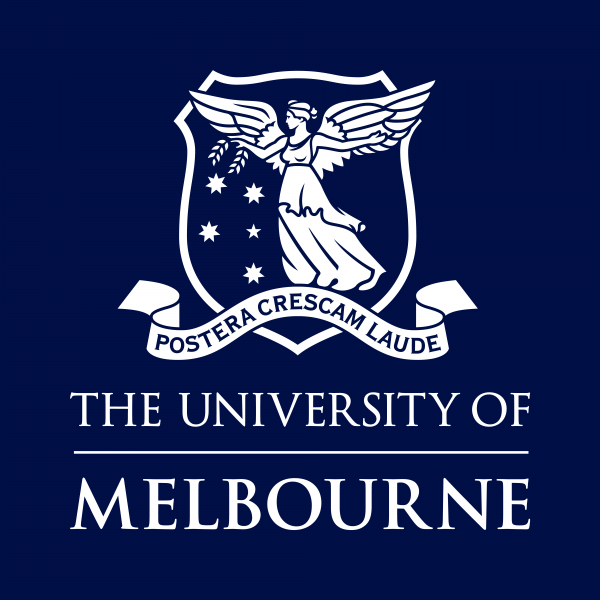 Example of spatial vulnerability from Honiara, Solomon Isl.
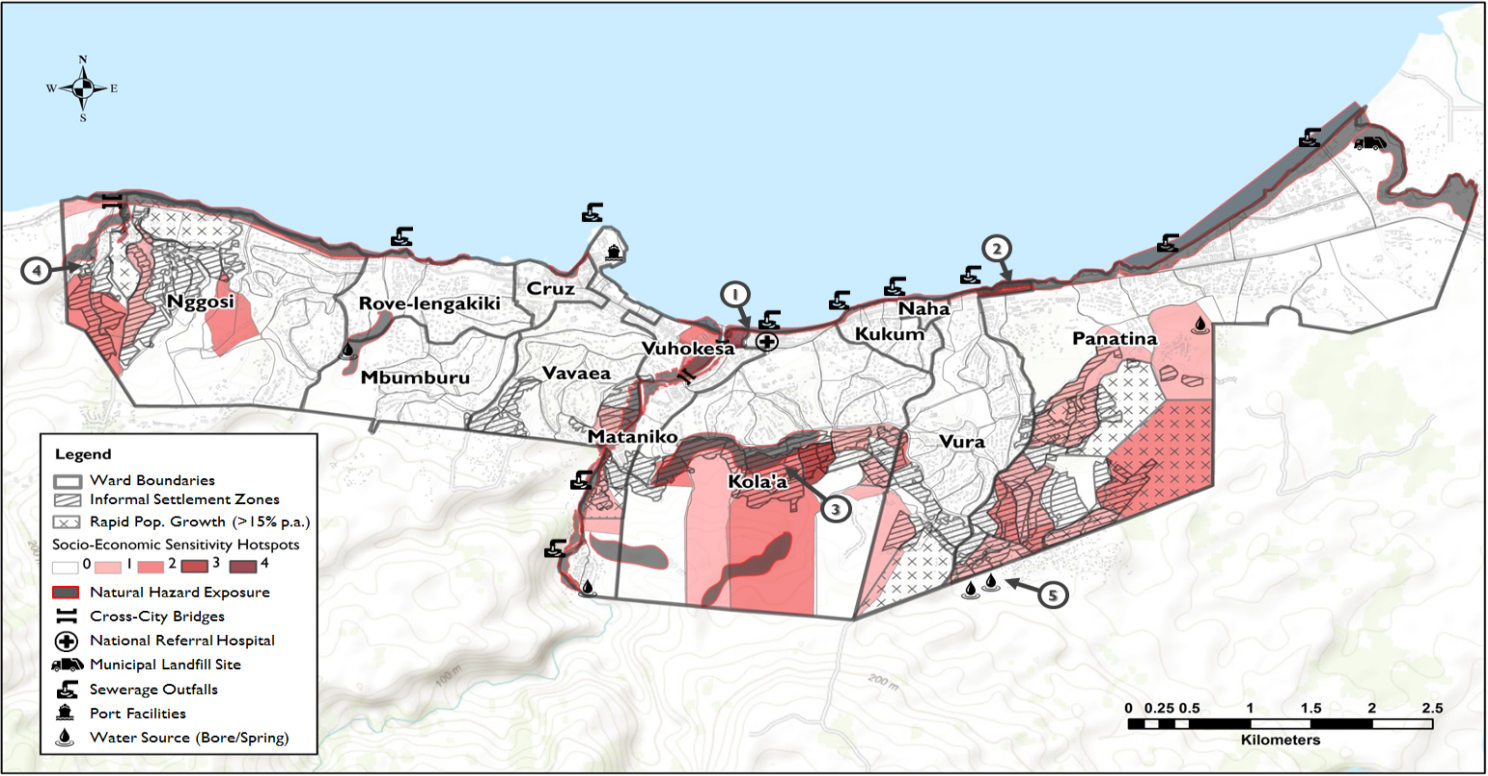 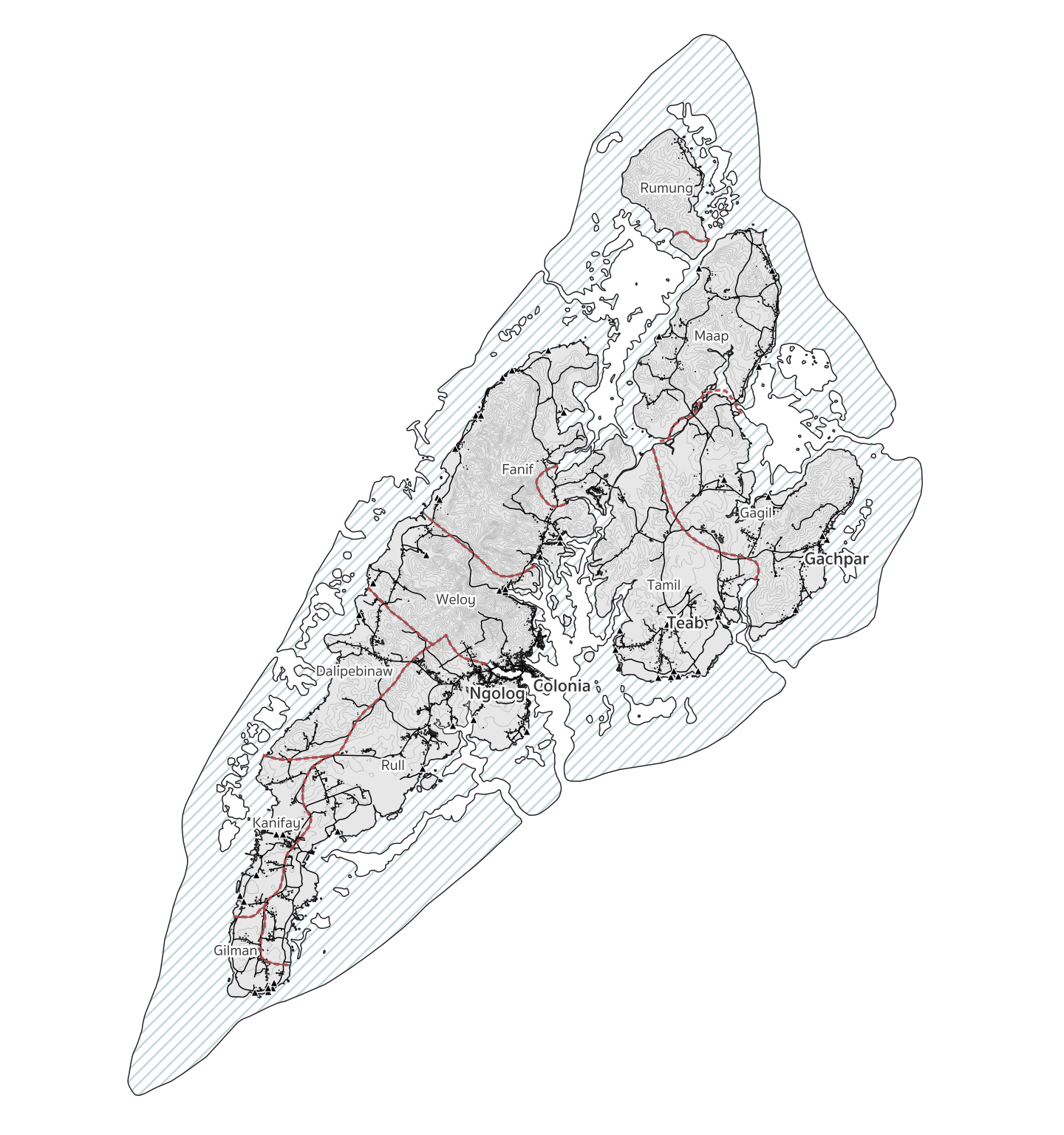 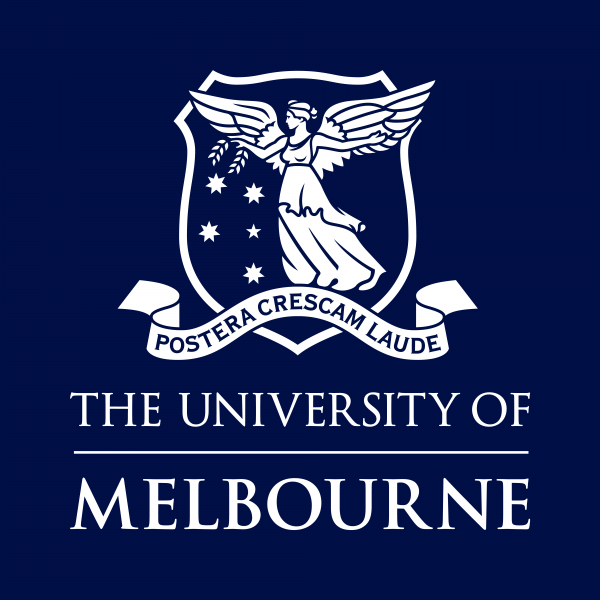 For discussion: FSM’s Climate Vulnerability Assessment:
Average vulnerability
Divided by sector – e.g. agriculture, health (to be discussed)

Vulnerability hotspots
Can be done by both state and by municipality using census & other spatial information 
Digital Atlas of Micronesia: previously hosted by DECEM at www.islandatlas.org – data partially extracted so far

Trends & disruptions 
Census data for 1994, 2000, 2010, but 2023 will be critical to making sure our analysis is current, particularly post the COVID-19 pandemic 

Uncertainties & external factors
‘Ground truthing’ data (through you!) as key – vulnerability assessments are only as good as their inputs & often bias towards western knowledge systems, socioeconomic norms (e.g. ignoring traditional knowledge)
Yap Island divided by municipal
Enumeration Areas (red dashed lines) 
Nb: excluding Yap State’s outer islands
Risk
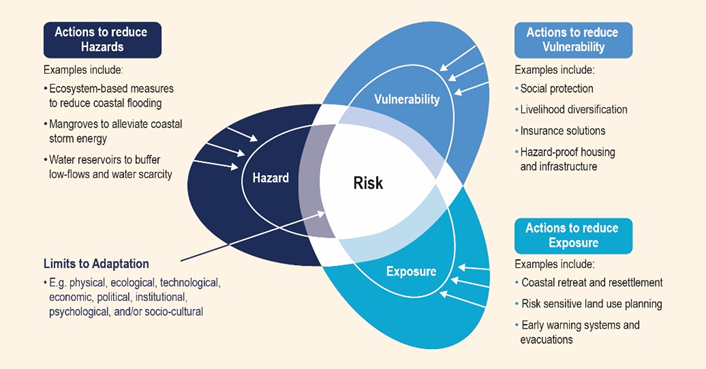 Adaptation
Example risk statement for agriculture
Subsistence farming is key to food security
Local economic & health impacts
Vulnerability
Climate hazard (e.g. increasing temperatures and extreme heat)
Hazard
Risk
Crop and livestock production
Flow-on impacts to farming workforces and evaporation
Exposure
Resulting risk statement
Chronic and acute climate hazards will increasingly impact the suitability of crop and livestock agriculture on the island, which is important for food security, the local economy health and wellbeing.
Discussion
Question 1: Have we included all the important climate variables relating to FSM?
(Average and extreme temperature, average and extreme rainfall, drought, typhoons and wind, fire weather, sea level and coastal inundation (tides/ waves), average sea surface temperature (SST), extreme SST: marine heatwaves and degree heating weeks, ocean acidification)
Question 2: Which of these climate variables or hazards affects you the most?
In groups
Question 3: In the last 10 years have you experienced negative events relating to climate and how did these affect you/ your state/ your community?
Question 4: What aspects of FSM geography/ culture/ society influenced (increased/ decreased) your vulnerability? For example, location, governance, gender, traditional knowledge etc.
Previous sectors used for FSM climate change assessments
Four states: Exclusive Economic Zone (EEZ regions)
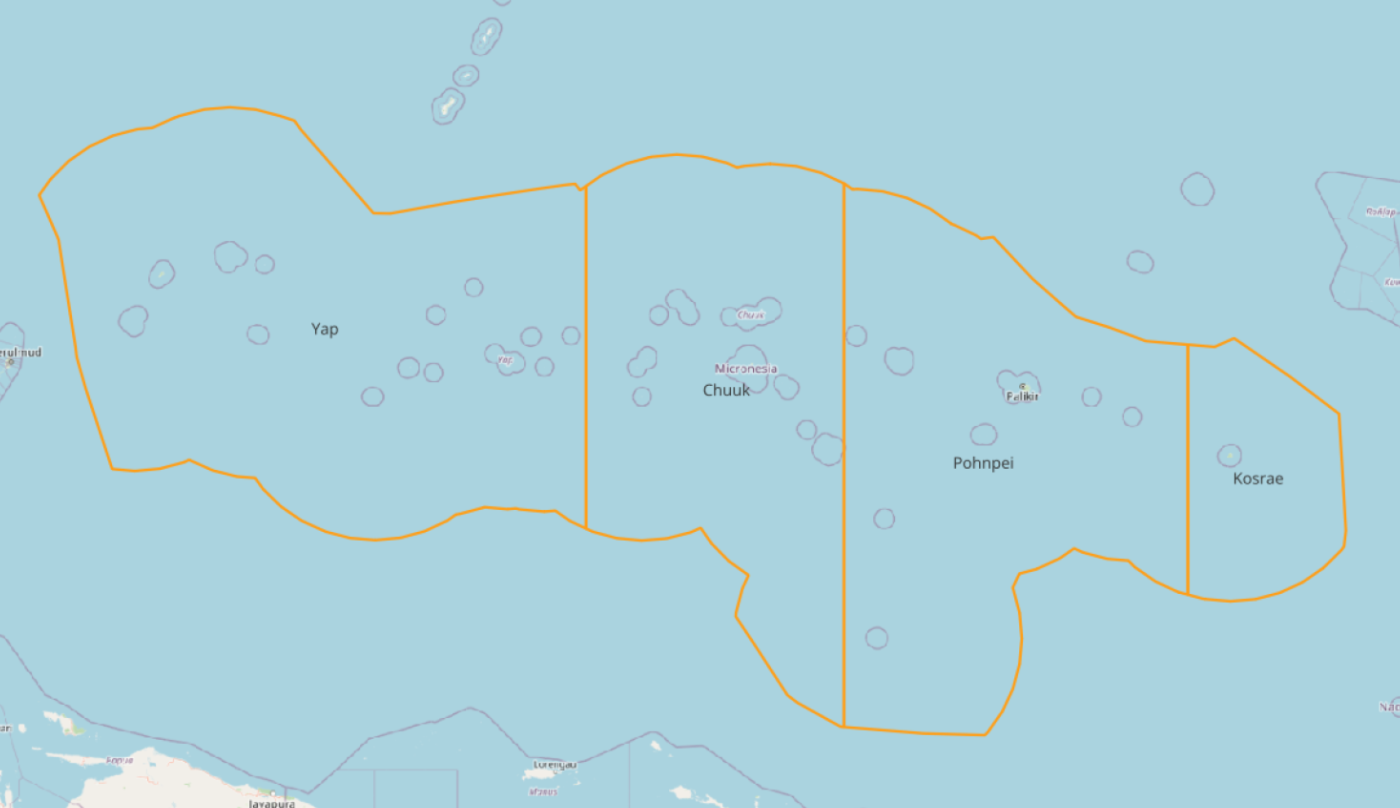 Yap
Chuuk
Pohnpei
Kosrae
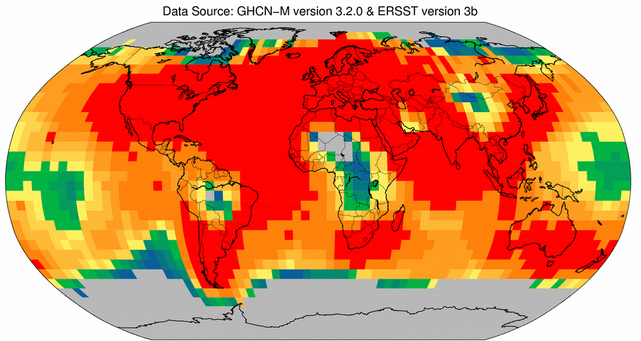 Global grid of coloured squares representing temperature data on interactive map
Thankyou
Any Questions?
Project partners
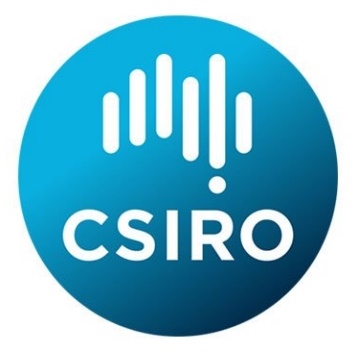 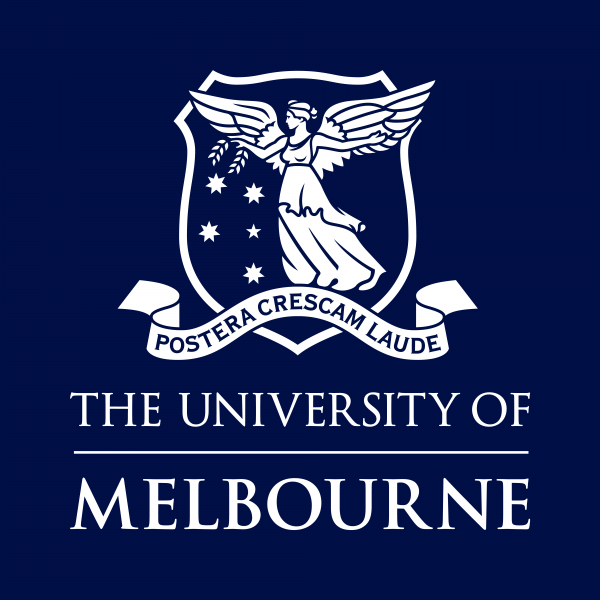 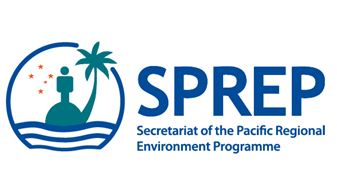 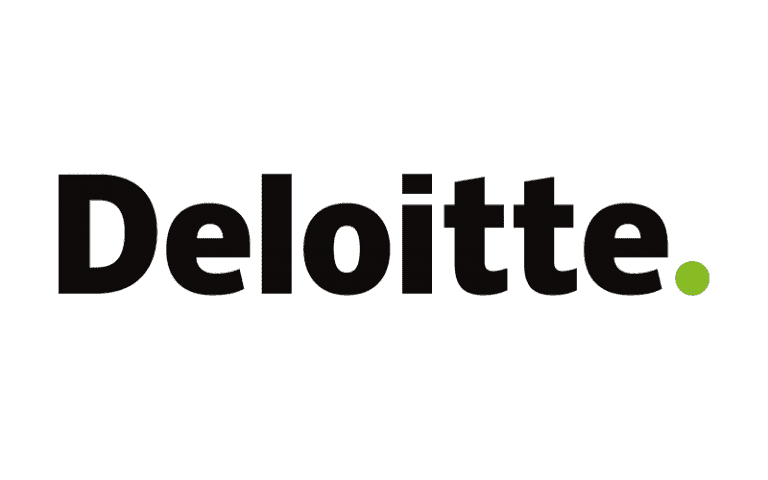 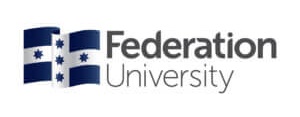 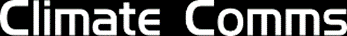 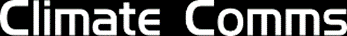 20  |
[Speaker Notes: Sources:
CIH_BusinessPlansSlides_draft_20230814]